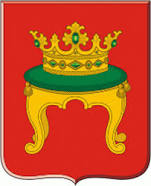 Об итогах проведения закупок товаров, работ и услуг заказчиками в 2024 году и задачах на 2025 год
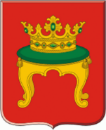 ИТОГИ 2024 ГОДА
Проведенные/опубликованные закупки – закупки с датой подведения итогов/публикации с 01.01.2024 по 31.12.2024, включая закупки, опубликованные и проведенные для нужд заказчиков города Твери Комитетом государственного заказа Тверской области (34/30 единиц) и отмененные закупки (4 единицы)
2
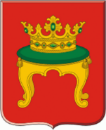 ИТОГИ 2024 ГОДА
Объем закупок у региональных Поставщиков (Подрядчиков, Исполнителей) в 2024 году
Количество проведенных закупок, по итогам которых контракты были заключены с Поставщиками (Подрядчиками, Исполнителями), являющимися налоговыми резидентами Тверской области
358 единиц
(64,5 % от числа закупок, которые привели к заключению контракта)
2 488,72 млн. руб. 
(69,6 % от стоимости заключенных контрактов по итогам проведения закупок)
Общая сумма контрактов, заключённых с региональными Поставщиками (Подрядчиками, Исполнителями) по итогам проведения конкурентных закупок
3
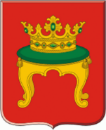 СРАВНЕНИЕ ИТОГОВ 2023 И 2024 ГОДОВ
Количество закупок у поставщиков из других регионов 162
Количество закупок у поставщиков из других регионов 197
Количество закупок у Тверских поставщиков
 309
Количество закупок у Тверских поставщиков 
358
Сумма контрактов, заключенных с поставщиками (подрядчиками, исполнителями), не являющимися налоговыми резидентами Тверской области:
 1 085,94 млн. руб.
Сумма контрактов, заключенных с региональными поставщиками (подрядчиками, исполнителями), являющимися налоговыми резидентами Тверской области: 
2 488,72 млн. руб.
4
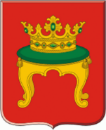 СРАВНЕНИЕ ИТОГОВ 2023 И 2024 ГОДОВ
5
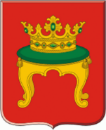 ЗАДАЧИ ПО ОСУЩЕСТВЛЕНИЮ ЗАКУПОК НА 2025 ГОД
Своевременное проведение закупок для нужд заказчиков города Твери с соблюдением требований действующего законодательства о контрактной системе.
Оказание методической помощи заказчикам при проведении закупок в соответствии с изменениями законодательства о контрактной системе, вступившими в силу с 01.01.2025 года, проведение обучающих мероприятий для заказчиков.
Возобновление осуществления «малых закупок» с использованием модуля «Малые закупки» муниципальной информационной системы в сфере закупок города Твери (МИС города Твери).
Внесение изменений в Порядок осуществления «малых закупок» с использованием модуля «Малые закупки» МИС города Твери в части добавления возможности заключения контракта в электронной форме с использованием электронной подписи.
Организация тестирования контрактных управляющих, сотрудников контрактных служб заказчиков города Твери на предмет знания законодательства о контрактной системе с использованием функционала электронных торговых площадок.
Организация обучения контрактных управляющих, сотрудников контрактных служб заказчиков города Твери специализированной организацией, имеющей лицензию на оказание образовательных услуг (при наличии потребности у заказчиков).
6
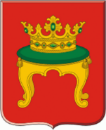 Спасибо за внимание!
7